Technical Workshop Closing Session
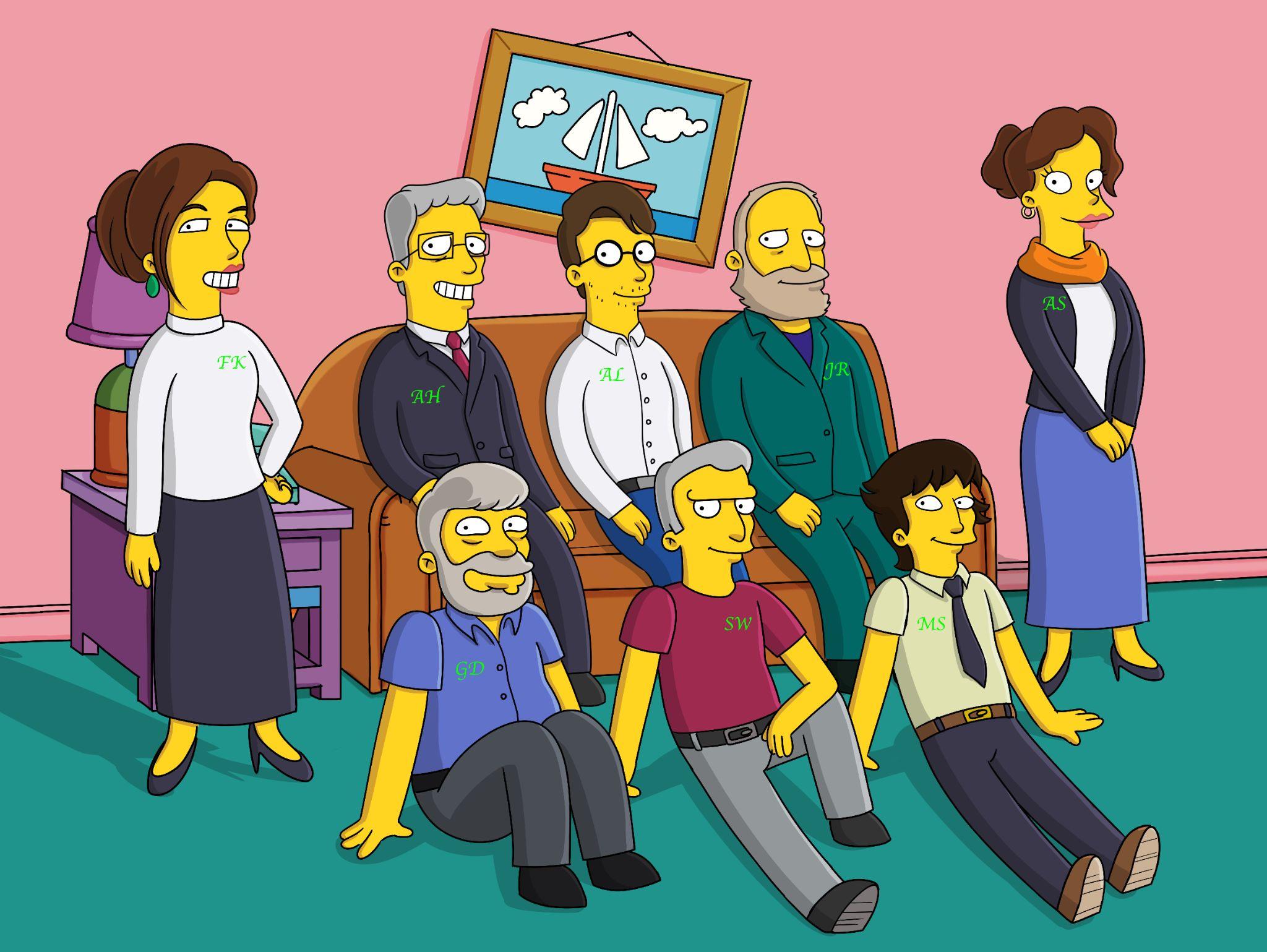 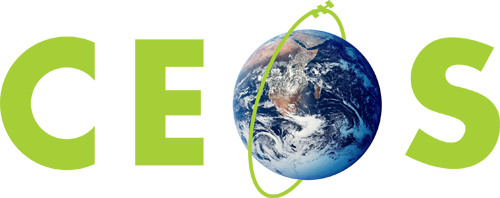 Committee on Earth Observation Satellites
Technical Workshop Closing Session
Adam Lewis (GA),Alex Held (CSIRO) SIT Co-Chairs
CEOS SIT Technical Workshop 2021
Virtual Meeting
14-16 September 2021
Session Objectives
Objectives
Provide a wrap-up for the Technical Workshop pitched to an audience of CEOS Agency Points of Contact preparing their Agencies and Principals for CEOS Plenary.
Finalise any outstanding points that weren’t resolved or addressed during the other Workshop sessions.
As necessary, confirm CEOS statements/key messages for COP and GEO in the coming months.
Review actions coming out of the Workshop to Plenary.
Somewhat experimental session trying to recreate what we’d do at a physical meeting - please bear with us!
‹#›
1.1 Opening Technical Workshop
CEOS Plenary desired outcomes
None

Issues raised
107 deliverables carried over from the 2020-2022 Work Plan

Actions and Decisions recorded
None

Recap of key points for Plenary 
Five open 2020 Plenary actions were to be addressed at the TW for follow-up and resolution at the 2021 Plenary
‹#›
1.2 CEOS Chair Theme Session
CEOS Plenary desired outcomes
The CEOS Chair implementation plan includes 17 objectives, linked to 12 CEOS deliverables. (10 of those objectives have already been accomplished.)
CEOS is demonstrating it is a world leader for open science in global remote sensing. 
The incoming SIT Leadership from ESA will offer continuity and energy in this direction. 

Issues raised
None

Actions and Decisions recorded
None

Recap of key points for Plenary 
Expecting further progress in the Implementation Plan to be reported for Plenary
‹#›
1.3 CEOS’s Impact on Open Science: A Case Study
CEOS Plenary desired outcomes
None

Issues raised
None

Actions and Decisions recorded
None

Recap of key points for Plenary 
Questions around Digital Earth Africa went to :
Whether other CEOS datasets and global datasets were available and relevant to support the work, e.g. global mangrove watch
The level of involvement of value adders and companies
The uptake of the Radar data
The key role of networks to allow uptake
The role of SANSA as host to the Digital Earth Africa Program Management Office
‹#›
1.4 Analysis Ready Data (ARD)
CEOS Plenary desired outcomes
Seeking to formalise the CEOS ARD Governance Framework to take us ‘beyond land’ and provide structure for ongoing activity on CEOS ARD
Seeking Plenary endorsement of an updated CEOS ARD Strategy to provide direction for the next stage of CEOS activity/development on ARD

Issues raised
The importance of leadership to stay in step with the broader EO community and to continue to involve a wide range of stakeholders.
The importance of ARD to GEO, seeking to accellerate impact

Actions and Decisions recorded
Feedback on Draft Governance Framework for CEOS ARD and the accompanying template PFS by 8 Oct
Nominations are requested for the CEOS ARD Oversight Group by 31 Oct
Feedback on the Draft CEOS ARD Strategy 2021 document by 8 Oct

Recap of key points for Plenary 
Principals will be asked to endorse the CEOS ARD governance framework
Principals will be asked to endorse the CEOS ARD Strategy 2021
‹#›
1.5 Sustainable Development Goals Ad Hoc Team
CEOS Plenary desired outcomes
Resolution on continuity of SDG support after the Ad Hoc Team is disbanded at the 2021 Plenary

Issues raised
Need to be clearer and more explicit around the role for SIT Chair in the SEO coordination efforts, i.e. responsibility, delegation, and reporting
The new model needs to ensure the relationship with GEO remains a priority

Actions and Decisions recorded
Agreed to put to Plenary the proposal of the SDG AHT Co-Chairs for a federated approach to SDGs in CEOS, via a new SDG coordination team led by the SIT and SEO. 
The SIT Chair will delegate technical leadership to the SEO, allowing SIT involvement/oversight.
Recap of key points for Plenary 
2020 Plenary action CEOS-34-16 is due at the 2021 Plenary
Principals will be asked to support the SEO coordination team model for SDGs
‹#›
2.1 GEO Session
Main messages from GEO:
GEO engaging more with its various user communities to develop policy briefs that seek to put its work into context for policy decision makers
GEO is continuing to push the open data / open source theme and hopes to accelerate its work on the GEO knowledge hub
Strategic communication will become a very important focus for GEO as it seeks to more actively reach out to its various diverse audience groups
Cloud service use for developing countries is continuing as a focus
GEO will be looking properly into how to mobilise resources to make sure activities can move on to the next level where appropriate

GEO would like to engage more with CEOS on:
Supporting all elements that drive open knowledge
Interoperability and the use of open data cube technologies
Amplifying CEOS's work on ARD
Working across nexus areas and exploring opportunities to create synergies
‹#›
2.2 - 2.3 Carbon & BiomassCOP-26 readiness & GST Portal
CEOS Plenary desired outcomes
Note: COP-26 overlaps with Plenary
Report on our various engagement activities

Issues raised
Need for awareness and coordination 

Actions and Decisions recorded
CEOS agencies invited to keep WGClimate Chair and CEO updated on news and plans relevant to CEOS engagement in COP-26 and the EID
Biomass and GHG Teams to finalise inputs on their dataset representation on the CEOS GST Data Portal

Recap of key points for Plenary 
SBSTA Statement in progress
GST Portal in progress
‹#›
2.2 - 2.3 Carbon & BiomassCEOS GST Strategy (& GCOS & UNFCCC SEC)
CEOS Plenary desired outcomes
Endorsement of the GST Strategy Paper
Steps on the most urgent actions  
Clarity on the GST SO Synthesis Report and plans for review of CEOS inputs                        

Issues raised
UNFCCC SEC stressed the SO Synthesis Report
GCOS Status Report 2021 is out

Actions and Decisions recorded
SIT Vice-Chair Team will take forward the Draft CEOS Strategy for Support to the GST for endorsement at Plenary. The Actions will be migrated to the CEOS WP in collaboration with the CEO
SIT Chair will confer with CEOS Chair on inclusion in the Plenary agenda of review of the GST SO Synthesis Report status and the CEOS contribution
‹#›
2.2 - 2.3 Carbon & BiomassIMEO-CEOS Engagement
CEOS Plenary desired outcomes
Principles should be aware of the exemplary work of the IMEO.

Issues raised
Good understanding of IMEO ambitions and the role of satellites
Recognition of potential for IMEO-CEOS collaboration for common goals.

Actions and Decisions recorded
SIT Chair Team to follow up with IMEO to explore possible avenues for cooperation between CEOS and IMEO (Will aim for further interaction at SIT-37 in 2022). 
Recap of key points for Plenary 
The relationship with IMEO is strategic as well as technical
IMEO leadership in this important area, and its connection from satellite data through to policy makers, highlights the importance and value of CEOS engaging effectively with an increasingly wide range of groups
IMEO and similar partnerships demonstrate valuable of variable geometry partnerships for CEOS. Possible topic for strategic discussion at future SIT/Plenary?
‹#›
2.2 - 2.3 Carbon & BiomassAFOLU Roadmap
CEOS Plenary desired outcomes
Support from Principals to accomplish full AFOLU Roadmap in 2022
Awareness of the AFOLU Datasets produced for COP-26
Clarity on GHG/AFOLU Cooperation

Issues raised


Actions and Decisions recorded
AFOLU Roadmap team to reach out to Principals ahead of Plenary to secure support required for escalation of a full Roadmap effort in 2022
SIT Chair will facilitate further discussion of the GHG-AFOLU cooperation ahead of Plenary to support clear understanding by Principals of GHG/AFOLU coordination needs in the context of the UNFCCC GST. And the GHG and AFOLU teams will work towards the late Nov workshop at JRC as an opportunity to plan 2022 activities and to start a cooperation workplan 
Recap of key points for Plenary 
Principals prepared for support for full roadmap effort
Clarity on GHG/AFOLU cooperation
‹#›
2.2 - 2.3 Carbon & BiomassGHG Roadmap
CEOS Plenary desired outcomes
Awareness of the GST1 prototype datasets
Confirm further actions towards GST1

Issues raised
Engage other aspects of CEOS into this work - WGCapD etc



Actions and Decisions recorded
Inputs to GST Portal


Recap of key points for Plenary 
First opportunity to expose Principals to the prototype top-down inventory products and to spell out how they will evolve
‹#›
2.4 Introduction of the Incoming SIT Chair Prospectus
CEOS Plenary desired outcomes
Preview of the ESA Team plans


Issues raised
Strong continuity with existing CEOS agendas
Ambitious and progressive agenda commended by TW


Actions and Decisions recorded
‹#›
3.2 Marine Science Session
Matters reported
OCR-VC contributing to many themes for the UN Decade
OCR-VC organising a community workshop on aquatic carbon in Q1 2022 where there would be some relevance for the CEOS GST initiative
SST-VC to collaborate with COVERAGE on regional developments in S Africa
SST-VC involved in a pilot for marine open data cube
COVERAGE contributing to UN Decade as an Ocean-Shot
COVERAGE and COAST are joint CEOS liaison points to the IOC on the UN Decade process
COAST endorsed as a UN Decade contribution
A CEOS Marine (oceans and estuarine) strategy proposed so that CEOS can provide leadership in EO to the UN Decade and to the IOC more broadly; also to improve internal collaboration across marine-related entities within CEOS.

Actions and Decisions recorded
CEOS entities to consider participation at CEOS Product Virtual Showcase hosted by GEO on 5th October 2021
SIT Chair to present a proposal to CEOS Plenary that CEOS develop a CEOS Ocean Strategy: to seek CEOS Plenary endorsement of this concept and to identify participants to this effort. 
Points for Plenary 
SIT Chair to present a proposal to CEOS Plenary that CEOS develop a CEOS Ocean Strategy
‹#›
3.1 Working Teams and Other Plenary Items
CEOS Plenary desired outcomes
Endorsement of new WG Chairs and Vice Chairs
Nomination for WGCapD Vice Chair

Issues raised
Nominee Needed: WGCapD is seeking a nominee to serve 2 years as Vice Chair, followed by 2 years as WG Chair.  Goal = Endorsement at Plenary.

Actions and Decisions recorded
Agreed to bring the following Working Group Chair and Vice Chair nominations to CEOS Plenary for decision:
WGCapD Chair: Jorge del Rio Vera (UNOOSA) 
WGDisasters Vice Chair: Laura Frulla (CONAE)
WGISS Vice Chair: Tom Sohre (USGS)
Agree to take gov doc to Plenary

Recap of key points for Plenary 
Principals will be asked to endorse the slate of WG leadership nominees
‹#›
3.3 SIT Technical Workshop 2021 Final Review
CEOS Plenary desired outcomes
A
B

Issues raised
A
B

Actions and Decisions recorded
Review of the Draft Decisions and Actions Table

Recap of key points for Plenary 
Principal engagement on...
‹#›
Decisions and Actions to Plenary
Document: CEOS SIT Technical Workshop 2021 Decisions and Actions DRAFT
‹#›
Reference Slides
Please paste reference slides in here that you would like to share for extra reading - not to be presented
‹#›